Фото-презентация 
условий осуществления образовательной деятельности в организации
Наименование организации: 
ГБПОУ МО «Орехово-Зуевский техникум"

ИНН организации: 5073065425

Адрес организации:
Москвская область, г.о. Ликино-Дулево, 
ул. Центральная, дом 2
Сайт организации:
http://oztech.ru
Критерий 1. Открытость и доступность информации об организации
1. Соответствие информации о деятельности образовательной  организации, размещенной на информационных стендах, ее содержанию и порядку (форме), установленных нормативными правовыми актами.
Фотографии стендов о размещении данных:
устав, 
лицензия на осуществление образовательной деятельности;
информация о закрепленной территории за образовательной организацией
информация о порядке приема на обучение
другая информация, регламентирующая  организацию и осуществление образовательной деятельности из перечня обязательных документов, подлежащих размещению на официальном сайте ОО, в том числе с указанием ссылки на сайт или QR-код
Фотографии стендов о размещении данных
Фотографии стендов о размещении данных
Фотографии стендов о размещении данных
Фотографии стендов о размещении данных
Критерий 1. Открытость и доступность информации об организации
2. Соответствие информации о деятельности образовательной организации, размещенной на официальном сайте, ее содержанию и порядку (форме), установленным нормативными правовыми актами.
Скриншот раздела сайта с размещением информации в соответствии с 273-ФЗ “Об образовании в РФ”, статья 29 

Обязательная информация на сайте ОО:
- о дате создания образовательной организации, об учредителе, учредителях образовательной организации, о месте нахождения образовательной организации и ее филиалов (при наличии), режиме, графике работы, контактных телефонах и об адресах электронной почты;
- о структуре и об органах управления образовательной организацией;
- о реализуемых образовательных программах с указанием учебных предметов, курсов, дисциплин (модулей), практики, предусмотренных соответствующей образовательной программой;
о численности обучающихся по реализуемым образовательным программам за счет бюджетных ассигнований федерального бюджета, бюджетов субъектов Российской Федерации, местных бюджетов и по договорам об образовании за счет средств физических и (или) юридических лиц;
о языках образования;
о федеральных государственных образовательных стандартах, об образовательных стандартах;
о руководителе образовательной организации, его заместителях, руководителях структурных подразделений;
о персональном составе педагогических работников с указанием уровня образования, квалификации и опыта работы;
о материально-техническом обеспечении образовательной деятельности
о результатах приема по каждой профессии, специальности среднего профессионального образования
о количестве вакантных мест для приема (перевода) по каждой образовательной программе, по профессии, специальности
о наличии и об условиях предоставления обучающимся стипендий, мер социальной поддержки
Критерий 1. Открытость и доступность информации об организации
2. Соответствие информации о деятельности образовательной организации, размещенной на официальном сайте, ее содержанию и порядку (форме), установленным нормативными правовыми актами.
о поступлении финансовых и материальных средств и об их расходовании по итогам финансового года
- о трудоустройстве выпускников
- копия устава образовательной организации;
- лицензии на осуществление образовательной деятельности (с приложениями);
свидетельства о государственной аккредитации (с приложениями);
плана финансово-хозяйственной деятельности образовательной организации, утвержденного в установленном законодательством Российской Федерации порядке
-локальных нормативных актов, предусмотренных частью 2 статьи 30 настоящего Федерального закона, правил внутреннего распорядка обучающихся, правил внутреннего трудового распорядка, коллективного договора
отчета о результатах самообследования;
документа о порядке оказания платных образовательных услуг, в том числе образца договора об оказании платных образовательных услуг
иная информация, обязательная к размещению на официальном сайте образовательной организации
Раздел сайта с размещением информации в соответствии с 273-ФЗ «Об образовании в РФ», статья 29
Информация о дате создания, об учредителе, месте нахождения, режиме, графике работы, контактных телефонах и адресах электронной почты
Информация о дате создания, об учредителе, месте нахождения, режиме, графике работы, контактных телефонах и адресах электронной почты
Информация о дате создания, об учредителе, месте нахождения, режиме, графике работы, контактных телефонах и адресах электронной почты
Информация о дате создания, об учредителе, месте нахождения, режиме, графике работы, контактных телефонах и адресах электронной почты
Информация о структуре и об органах управления
Информация о реализуемых образовательных программах
Информация о реализуемых образовательных программах
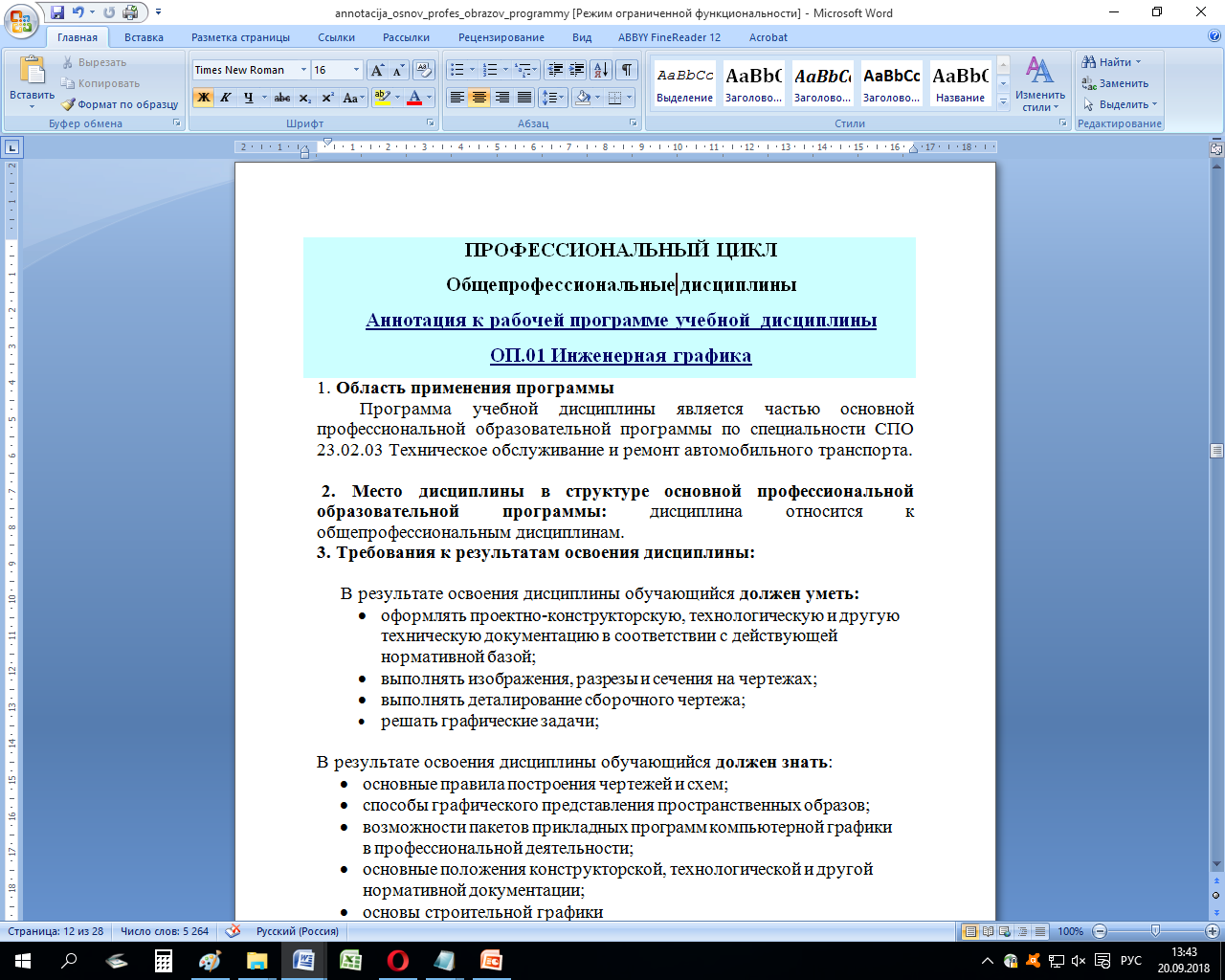 Информация о численности обучающихся по реализуемым образовательным программам
Информация о численности обучающихся по реализуемым образовательным программам
Информация о языках образования
Информация о федеральных государственных образовательных стандартах, об образовательных стандартах
Информация о руководителе образовательной организации, его заместителях
Информация о персональном составе педагогических работников с указанием уровня образования, квалификации и опыта работы
Информация о материально-техническом обеспечении
Информация о материально-техническом обеспечении
Информация о результатах приема по каждой профессии, специальности среднего профессионального образования
Информация о результатах приема по каждой профессии, специальности среднего профессионального образования
Информация о количестве вакантных мест для приема (перевода)
Информация о наличии и об условиях предоставления обучающимся стипендий, мер социальной поддержки
Информация о наличии общежития
Информация об объеме образовательной деятельности
Информация о поступлении финансовых и материальных средств и об их расходовании по итогам финансового года
Информация о трудоустройстве выпускников
Копия устава образовательной организации
Лицензия на осуществлении образовательной деятельности (с приложениями)
Свидетельство о государственной аккредитации (с приложениями)
План финансово-хозяйственной деятельности
Локальные нормативные акты
Локальные нормативные акты(коллективный договор)
Отчеты о результатах самообследования
Информация о порядке оказания платных образовательных услуг
Информация о предписаниях органов, осуществляющих государственный контроль (надзор)
Иная информация, обязательная к размещению
Критерий 2. Комфортность условий предоставления услуг
Скриншоты страниц сайта с дистанционными способами взаимодействия с получателями услуг: 
телефон;
- электронная почта;
- электронный сервис (форма для подачи электронного обращения (жалобы, предложения), 
информация для получение консультаций;
- техническая возможность выражения получателем услуг мнения о качестве условий оказания услуг образовательной организацией (наличие анкеты для опроса граждан или гиперссылки на нее);
- иной дистанционный способ взаимодействия.
Дистанционные способы взаимодействия с получателем услуг
Дистанционные способы взаимодействия с получателем услуг
Дистанционные способы взаимодействия с получателем услуг
Дистанционные способы взаимодействия с получателем услуг
Техническая возможность выражения получателем услуг мнения о качестве условий оказания услуг
Критерий 2. Комфортность условий предоставления услуг
наличие комфортной зоны отдыха, оборудованной соответствующей мебелью;
наличие и понятность навигации внутри организации;
наличие и доступность питьевой воды;
наличие и доступность санитарно-гигиенических помещений;
санитарное состояние помещений образовательной организации;
транспортная доступность (возможность доехать до образовательной организации на общественном транспорте, наличие парковки);
доступность записи на получение консультации (по телефону, на официальном сайте образовательной организации  в сети «Интернет», при личном посещении организации);
иные параметры комфортных условий, установленные ведомственным актом уполномоченного федерального органа исполнительной власти
Комфортность условий(зона отдыха)
Комфортность условий(зона отдыха)
Комфортность условий(навигация внутри здания)
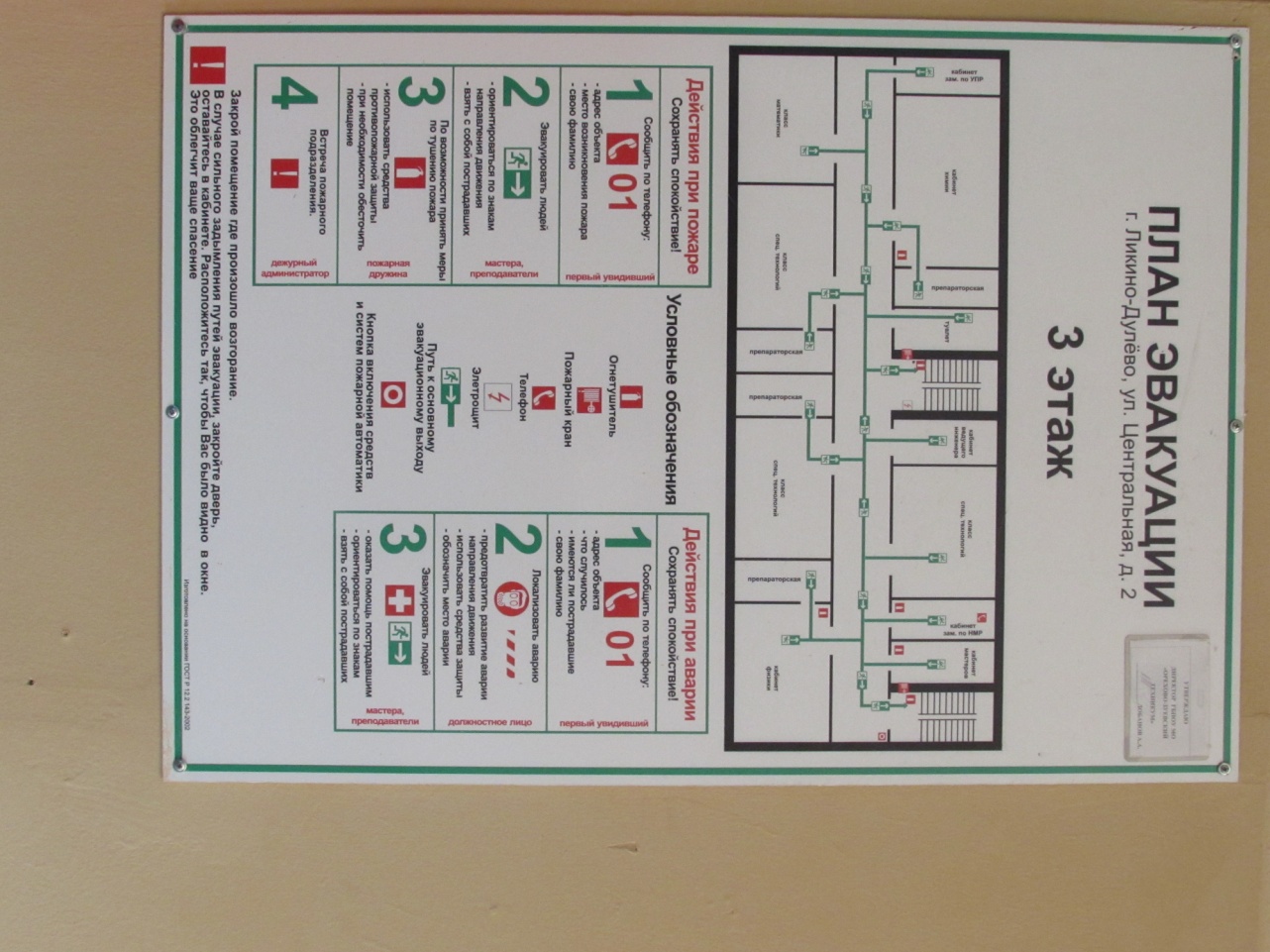 Комфортность условий(навигация внутри здания)
Комфортность условий(доступность питьевой воды)
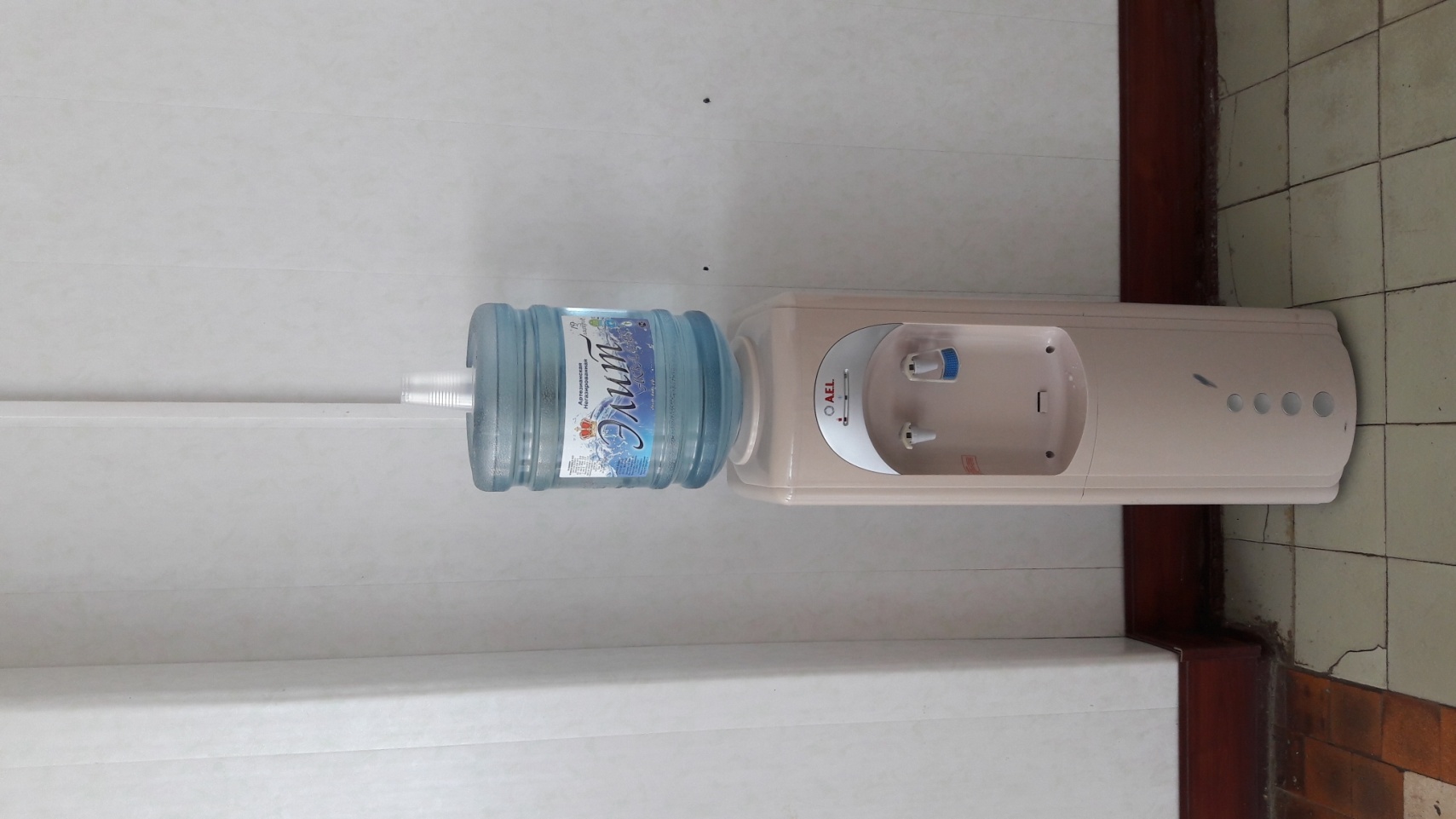 Комфортность условий(санитарно-гигиенические помещения)
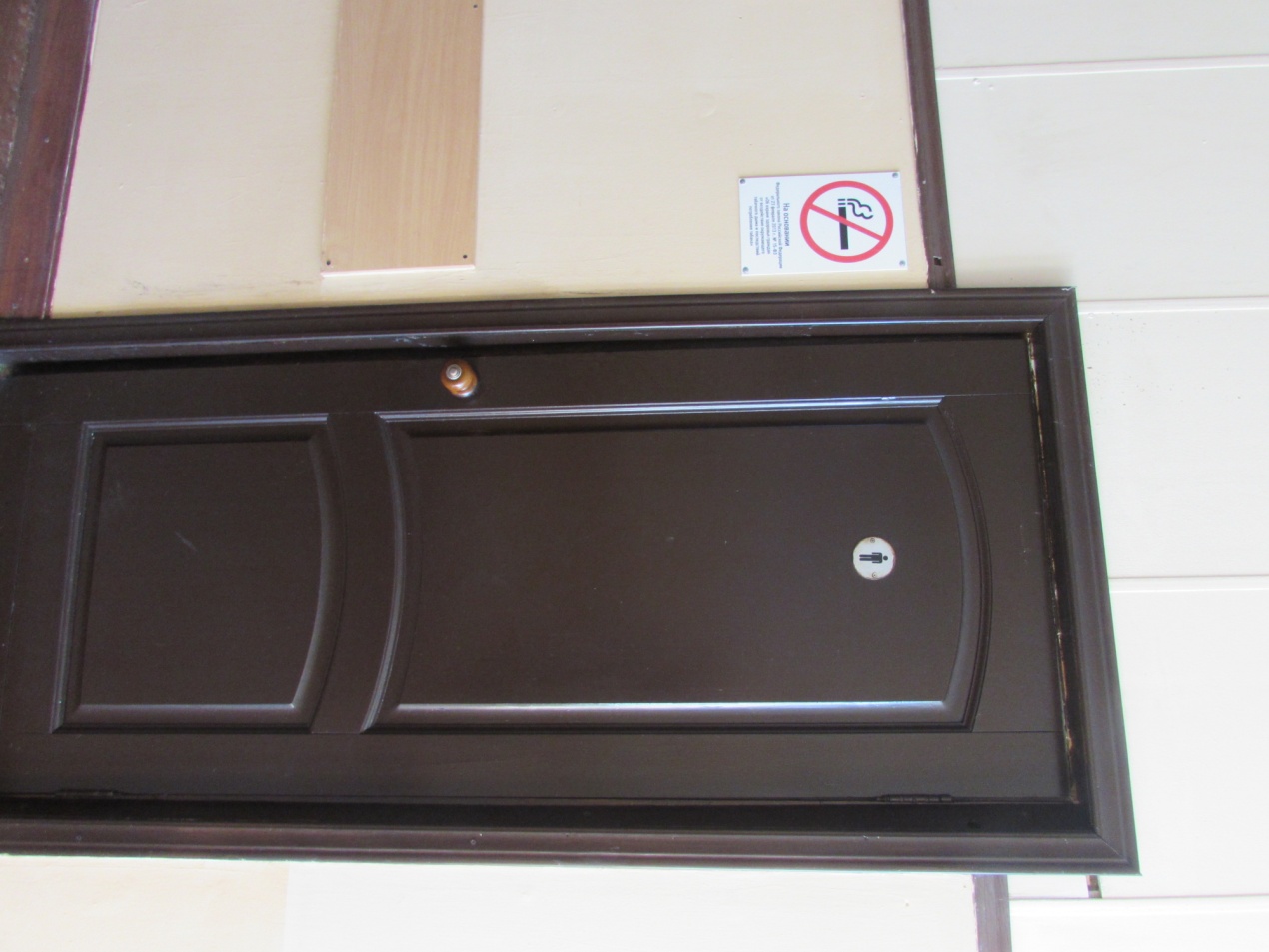 Комфортность условий(санитарно-гигиенические помещения)
Комфортность условий(санитарно-гигиенические помещения)
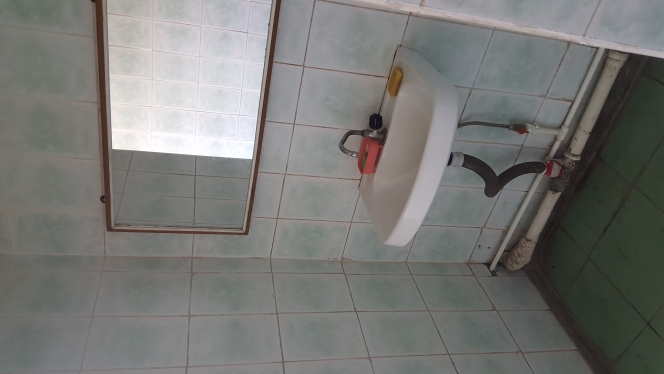 Комфортность условий(санитарно-гигиенические помещения)
Комфортность условий(транспортная доступность)
Комфортность условий(транспортная доступность)
Комфортность условий(транспортная доступность)
Комфортность условий(транспортная доступность)
Комфортность условий(транспортная доступность)
Комфортность условий(доступность записи на получение консультации)
Дистанционные способы взаимодействия с получателем услуг
Критерий 3. Доступность услуг для инвалидов
пандусы (подъемные платформы)
 выделенная стоянка для автотранспортных средств инвалидов;
дублирование для инвалидов по слуху и зрению звуковой и зрительной информации;
 дублирование надписей, знаков и иной текстовой и графической информации знаками, выполненными рельефно-точечным шрифтом Брайля;
наличие альтернативной версии официального сайта организации социальной сферы в сети "Интернет" для инвалидов по зрению;
наличие работников в организации, прошедшими необходимое обучение (инструктирование) по сопровождению инвалидов в помещениях организации социальной сферы и на прилегающей территории;
Доступность услуг для инвалидов
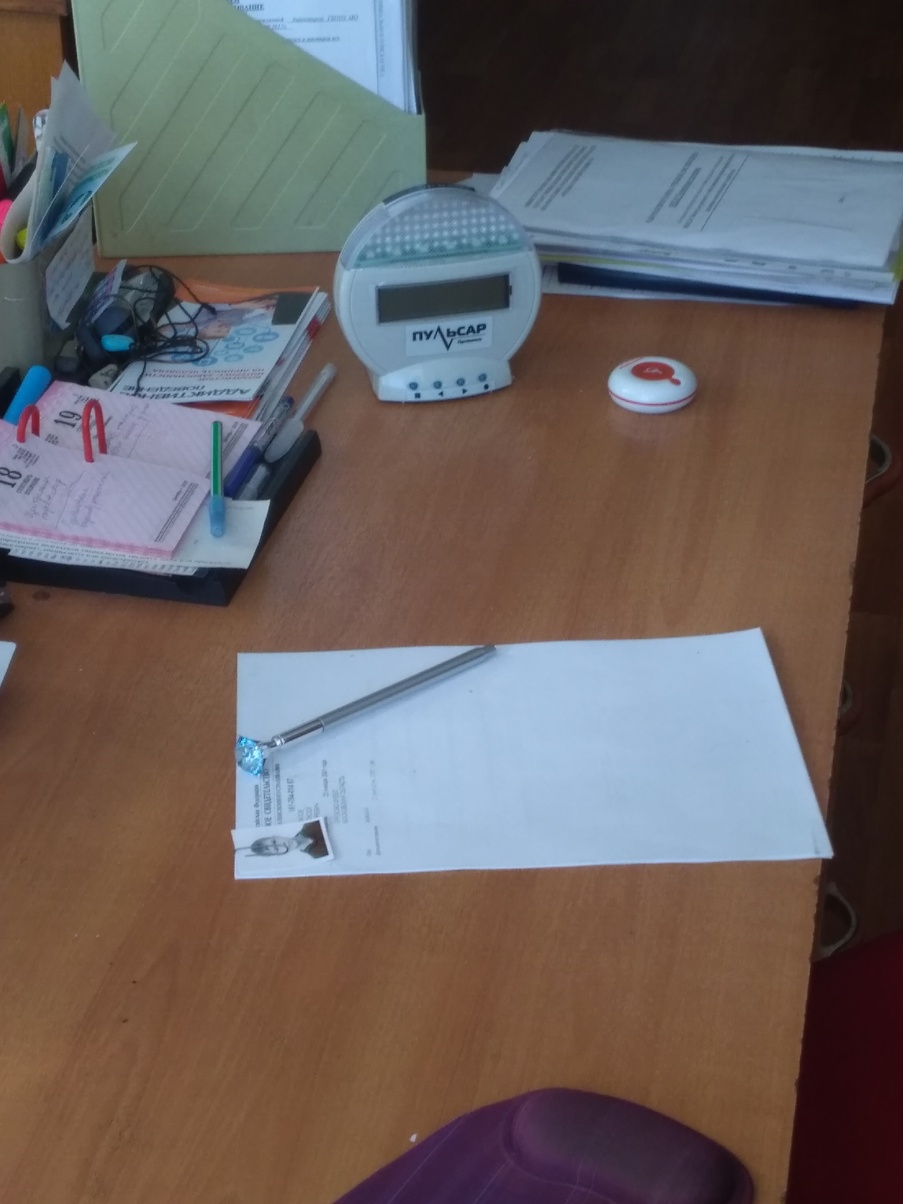 Доступность услуг для инвалидов(Выделенная стоянка для автотранспортных средств инвалидов)
Доступность услуг для инвалидов(Выделенная стоянка для автотранспортных средств инвалидов)
Доступность услуг для инвалидов(Выделенная стоянка для автотранспортных средств инвалидов)
Доступность услуг для инвалидов
Доступность услуг для инвалидов(дублирование информации)
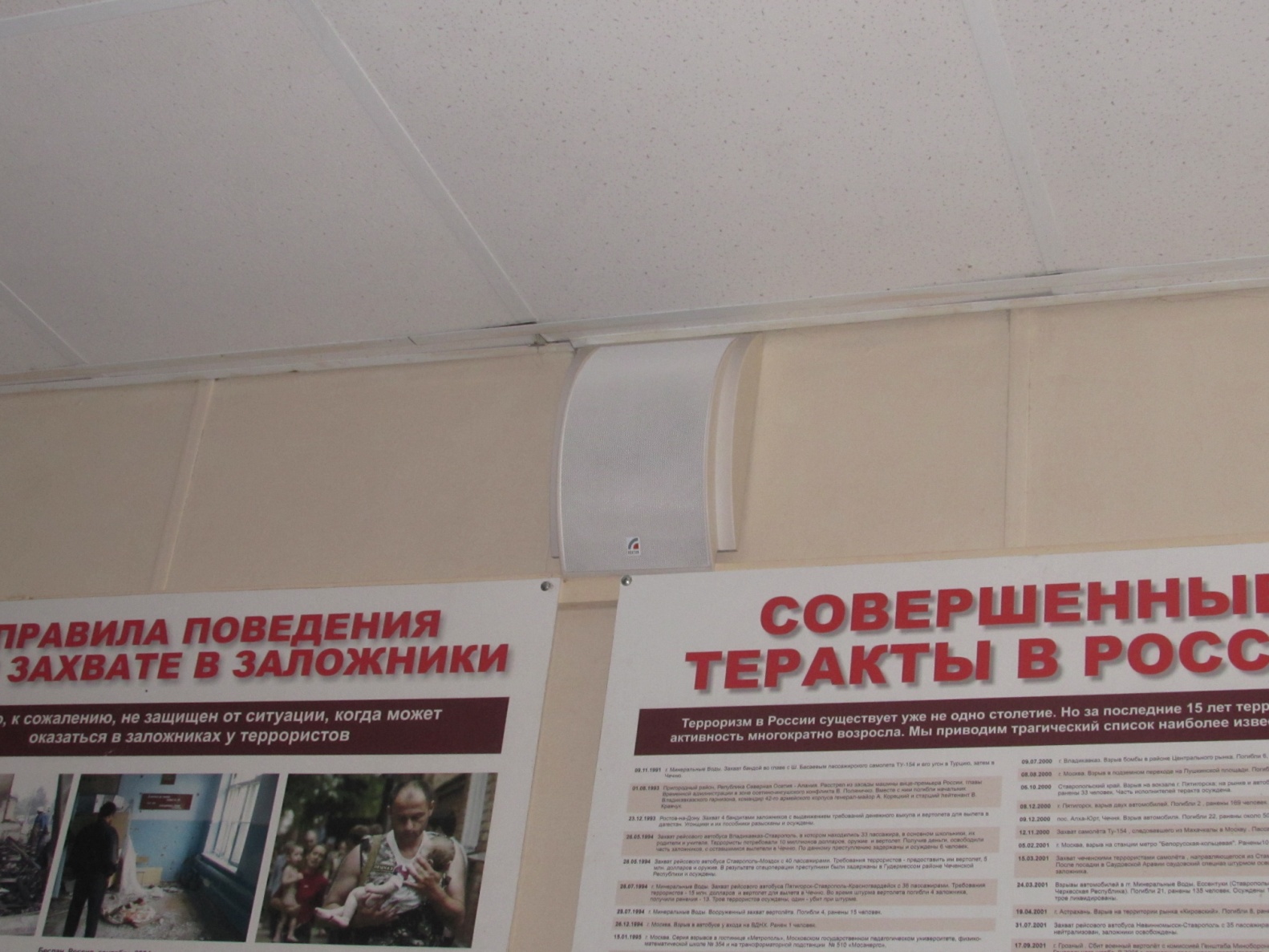 Доступность услуг для инвалидов (дублирование информации шрифтом Брайля)
Доступность услуг для инвалидов (дублирование информации шрифтом Брайля)
Доступность услуг для инвалидов (дублирование информации шрифтом Брайля)
Доступность услуг для инвалидов (дублирование информации шрифтом Брайля)
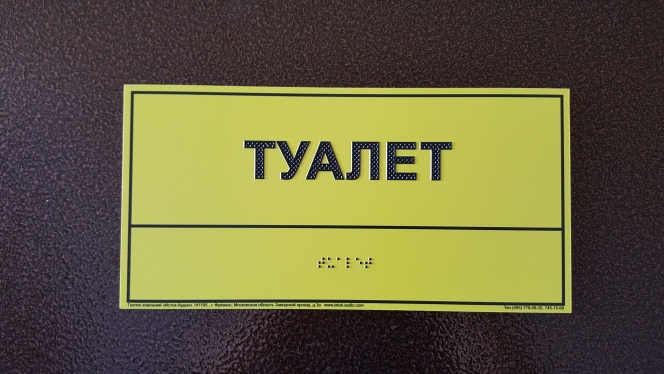 Доступность услуг для инвалидов (дублирование информации шрифтом Брайля)
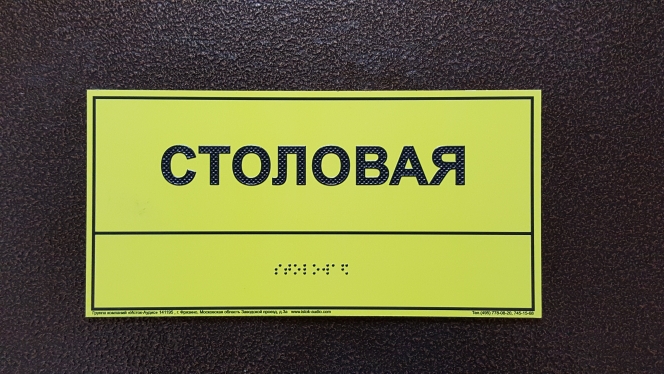 Доступность услуг для инвалидов (наличие на сайте организации версии для инвалидов по зрению)
Доступность услуг для инвалидов (наличие работников прошедших необходимое обучение)
Доступность услуг для инвалидов (наличие работников прошедших необходимое обучение)
Доступность услуг для инвалидов (наличие работников прошедших необходимое обучение)